CONSELHO REGIONAL DE CONTABILIDADE DO ES
DIRETORIA – GESTÃO 2014/2015
REGULAMENTAÇÃO
Decreto-Lei n.º 9.295/46, 
que dispõe sobre a Lei de Regência da profissão Contábil.
CRC/ES – CONSELHO DE PROFISSÃO
REGULAMENTADA
Objetivos:			DL 9295/46
 Registrar os profissionais
 Fiscalizar o exercício da profissão
Exigência de aprovação no Exame de Suficiência
Proporcionar educação continuada
 Editar Normas Brasileiras de Contabilidade
Lei 12.249/2010
PRINCIPAIS MODIFICAÇÕES DO CÓDIGO CIVIL 
PARA OS CONTABILISTAS
O Novo Código Civil Brasileiro, traz a obrigatoriedade da escrituração contábil e a exigência da realização do balanço anual e o de resultado econômico, assinado por profissionais da contabilidade juntamente com o empresário (artigos 1.179 a 1.182 CC) e também (artigos 1.183 a 1.195 CC).
Instrução Normativa 1.420/2013
Art. 3º Ficam obrigadas a adotar a ECD, nos termos do art. 2º do Decreto nº 6.022, de 2007, em relação aos fatos contábeis ocorridos a partir de 1º de janeiro de 2014:

II - as pessoas jurídicas tributadas com base no lucro presumido, que distribuírem, a título de lucros, sem incidência do Imposto sobre a Renda Retido na Fonte (IRRF), parcela dos lucros ou dividendos superior ao valor da base de cálculo do Imposto, diminuída de todos os impostos e contribuições a que estiver sujeita;
DEVERES DO CONTABILISTA (CEPC)
Art. 2º São deveres do contabilista:
I – exercer a profissão com zelo, diligência e honestidade, observada a legislação vigente e resguardados os interesses de seus clientes e/ou empregadores, sem prejuízo da dignidade e independência profissionais;
II – guardar sigilo sobre o que souber em razão do exercício profissional lícito, inclusive no âmbito do serviço público, ressalvados os casos previstos em lei ou quando solicitado por autoridades competentes, entre estas os Conselhos Regionais de Contabilidade;
III – zelar pela sua competência exclusiva na orientação técnica dos serviços a seu cargo;
 ...
DEVERES DO CONTABILISTA (CEPC)
IV – comunicar, desde logo, ao cliente ou empregador, em documento reservado, eventual circunstância adversa que possa influir na decisão daquele que lhe formular consulta ou lhe confiar trabalho, estendendo-se a obrigação a sócios e executores;
 V – inteirar-se de todas as circunstâncias, antes de emitir opinião sobre qualquer caso;
 VI – renunciar às funções que exerce, logo que se positive falta de confiança por parte do cliente ou empregador, a quem deverá notificar com trinta dias de antecedência, zelando, contudo, para que os interesse dos mesmos não sejam prejudicados, evitando declarações públicas sobre os motivos da renúncia;
DEVERES DO CONTABILISTA (CEPC)
VII – se substituído em suas funções, informar ao substituto sobre fatos que devam chegar ao conhecimento desse, a fim de habilitá-lo para o bom desempenho das funções a serem exercidas;
VIII – manifestar, a qualquer tempo, a existência de impedimento para o exercício da profissão;
 IX – ser solidário com os movimentos de defesa da dignidade profissional, seja propugnando por remuneração condigna, seja zelando por condições de trabalho compatíveis com o exercício ético-profissional da Contabilidade e seu aprimoramento técnico.
Nossas responsabilidades!!
LEI No 10.406, DE 10 DE JANEIRO DE 2002. –art 1.177

	Código CivilCC
DL 2.848/1940), alterados pela Lei 10.268/2001. – Art. 342


	CP
Lei 9613/1988 – Lei de lavagem de dinheiro
LEI 12.846, DE 1º DE AGOSTO DE 2013. -Lei
Anticorrupção
É o nosso verdadeiro papel???
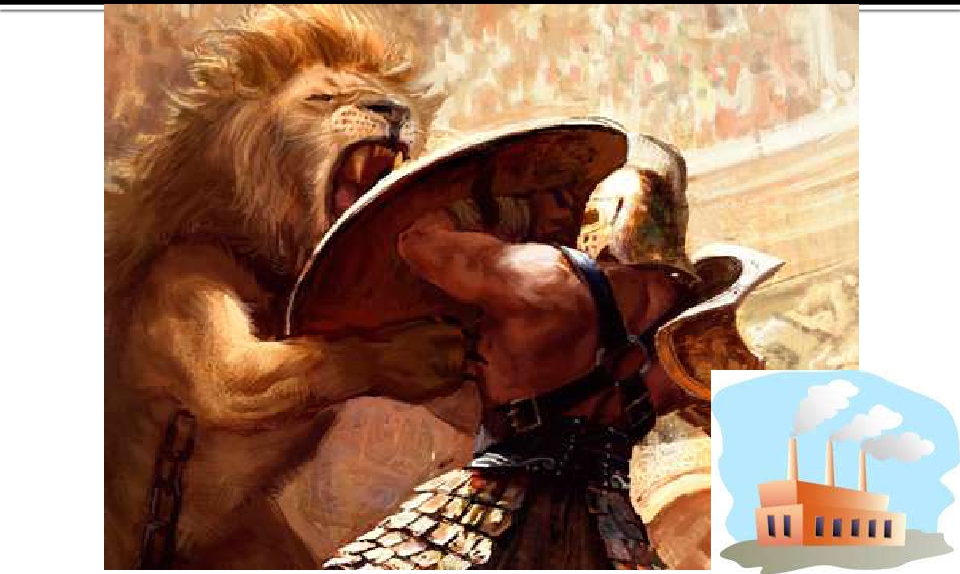 Compartilhar responsabilidades
Quase tudo os FISCOS SABEM ANTES!
Compartilhar responsabilidades
Nós precisamos entender o tamanho da
NOSSA RESPONSABILIDADE
e RISCOS!
PROFISSIONAL X FISCO
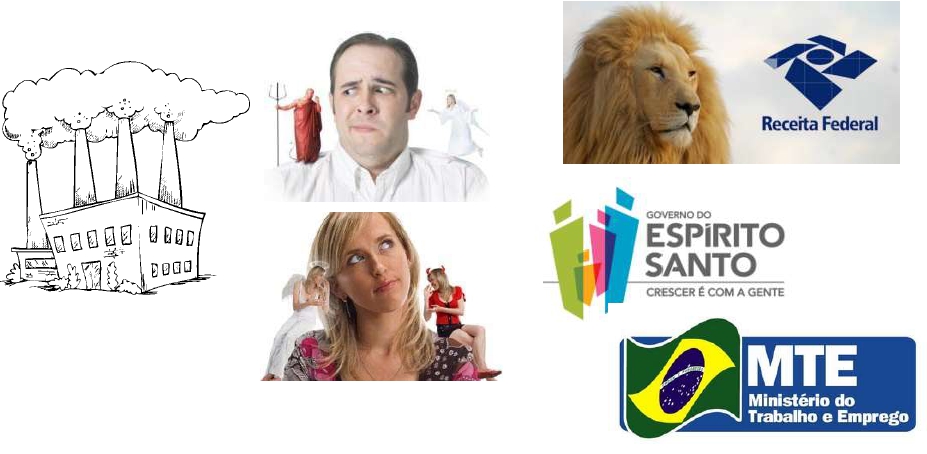 PROFISSIONAL X FISCO
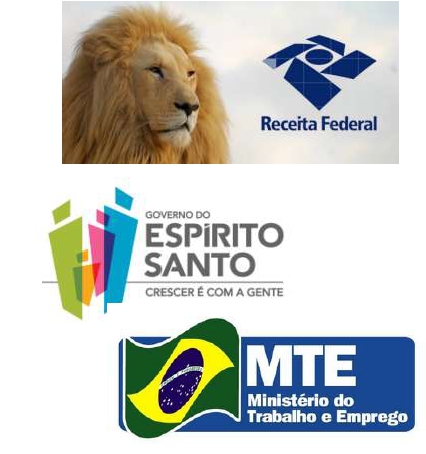 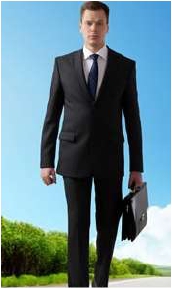 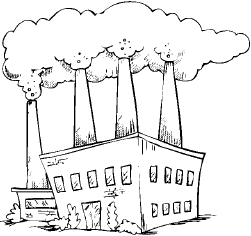 RESOLUÇÃO CFC 1.457/13
Altera a Res. CFC nº987/03
Objetivos:			
 Dispõe sobre a obrigatoriedade do contrato de prestação de serviços contabéis – Anexo I
 Dispõe modelo básico de Distrato de Prestação de Serviços Contábeis – Anexo II
 Dispõe modelo básico de Carta de Responsabilidade da Administração – Anexo III
RESOLUÇÃO CFC 1.255/09
RESOLUÇÃO CFC 1.418/12
Res. CFC 1.255/09 Aprova a NBC TG 1000 – Contabilidade para pequenas e médias empresas
 Res. CFC 1.418/12 – Aprova a ITG 1000 – Modelo Contábil para Microempresa e Empresa de Pequeno Porte
RESOLUÇÃO CFC 1.246/09
Dispõe sobre a participação de estudantes em trabalhos auxiliares da profissão contábil.
RESOLUÇÃO CFC 560/83
Dispõe sobre as prerrogativas profissionais de que trata o artigo 25 do Decreto-lei nº9.295, de 27 de maio de 1946.
RESOLUÇÃO CFC 1.364/11
RESOLUÇÃO CFC 1.403/12
Resolução CFC 1.364/11 - Dispõe sobre a Declaração Comprobatória de Percepção de Rendimentos – DECORE Eletrônica – Documentação Comprobatória Anexo II
 Resolução CFC 1.403/12 – Altera a Resolução CFC 1.364/11 que dispõe sobre a Declaração Comprobatória de Percepção de Rendimentos – DECORE Eletrônica
 Apresentação das 50 DECORES juntamente com a documentação hábil legal junto ao CRCES. Após a apresentação fica liberado a emissão de novas DECORES.
RESOLUÇÃO CFC 1.330/11
Aprova a ITG 2000 – Escrituração Contábil 
 Item 19 - A entidade é responsável pelo registro público de livros contábeis em órgão competente e por averbações exigidas pela legislação de recuperação judicial, sendo atribuição do profissional de contabilidade a comunicação formal dessas exigências à entidade.
Modelo Comunicado Formal disponível site CRCES
www.crc-es.org.br/Fiscalização/Formulários e modelos/ Modelo de Comunicação Formal de Obrigatoriedade de Registro Livros Contábeis
RESOLUÇÃO CFC 1.409/12
Aprova a ITG 2002 – Entidade sem Finalidade de Lucros

Obs.: Atenção especial para a Lei 13.019/2014 – Marco Regulatório do Terceiro Setor
Entrega de Documentos Profissional/Clientes
Profissional que não possui novo Contador – Elaborar Termo de Rescisão/ Protocolo de Entregas de Documentos, bem como observar o Parecer Técnico CT/CFC nº108/2005 – Consulta sobre a  suspensão da execução dos serviços prestados
RESOLUÇÃO CFC 1.309/10
Artigo 46, § 2º da Resolução CFC 1.309/10

Artigo 46: § 2º O arquivamento do feito, que se refere o parágrafo anterior, não se aplica aos enquadramentos éticos, exceto quando comprovada a ausência do fato gerador da infração.
(Acrescido por meio da Resolução CFC nº 1.355/2011)
PRAZO NOTIFICATÓRIO
CAPÍTULO VI – DOS PRAZOS
RESOLUÇÃO CFC 1.309/10 ART. 13
As notificações terão prazo de 15(quinze) dias podendo ser prorrogadas pelo mesmo prazo

Art. 13 Inexistindo disposição específica, os atos do órgão ou autoridade responsável pelo processo e do interessado ou autuado que dele participem devem ser praticados no prazo máximo de 15 (quinze) dias, salvo motivo de força maior. 

Parágrafo único. O prazo previsto neste artigo pode ser prorrogado até o dobro, mediante comprovada justificação.
RESOLUÇÃO CFC 1.445/13
Dispõe sobre os procedimentos a serem observados pelos profissionais e Organizações Contábeis, quando no exercício de suas funções, para cumprimento das obrigações previstas na Lei nº9.613/1998 e alterações posteriores - COAF
PRINCIPAIS RESOLUÇÕES
Resolução CFC 803/1996 – Aprova o Código de Ética Profissional do Contabilista – CEPC;
Resolução CFC 987/2003 – Regulamenta a obrigatoriedade do contrato de prestação de serviços contábeis e distrato, e dá outras providências;
Resolução 1309/2010 – Aprova o Regulamento de Procedimentos Processuais dos Conselhos de Contabilidade, que dispõe sobre os processos administrativos de fiscalização, e dá outras providências;
Resolução CFC 1255/2009 – NBC TG 1000 – Contabilidade para Pequenas e Médias Empresas;
Resolução CFC 1330/2011 e 1409/2012 – ITG 2000 e ITG 2002 – Escrituração Contábil e Escrituração para Entidades sem Finalidade de Lucros;
Resolução CFC 1389/2012 – Registro Profissional dos Contadores e Técnicos em Contabilidade;
PRINCIPAIS RESOLUÇÕES
Resolução CFC 1390/2012 – Registro Cadastral das Organizações Contábeis;
Resolução CFC 1418/2012 – Modelo Contábil para Microempresa e Empresa de Pequeno Porte;
Resolução CFC 1403/2012 – Altera a Resolução CFC n.º 1.364/11 que dispõe sobre a Declaração Comprobatória de Percepção de Rendimentos – DECORE Eletrônica – e dá outras providências;
Resolução CFC 1.246/09 – Dispõe sobre a participação de estudantes em trabalhos auxiliares da profissão contábil;
Resolução CFC 560/83 – Dispõe sobre as prerrogativas profissionais de que trata o artigo 25 do Decreto-lei nº9.295/46, de 27 de maio de 1946;
Resolução CFC 1.445/13 – Dispõe sobre os procedimentos a serem observados pelos profissionais e Organizações Contábeis, quando no exercício de suas funções, para cumprimento das obrigações previstas na Lei nº9.613/1998 e alterações posteriores
NORMA BRASILEIRA DE CONTABILIDADE – NBC PG 100, DE 24 DE JANEIRO DE 2014Dispõe sobre a NBC PG 100 – Aplicação Geral aos Profissionais da Contabilidade.
NORMA BRASILEIRA DE CONTABILIDADE – NBC PG 200, DE 24 DE JANEIRO DE 2014Dispõe sobre a NBC PG 200 – Contadores que Prestam Serviços (Contadores Externos).
NORMA BRASILEIRA DE CONTABILIDADE – NBC PG 300, DE 24 DE JANEIRO DE 2014 Dispõe sobre a NBC PG 300 – Contadores Empregados (Contadores Internos).
Obrigado!
Roberto Schulze (roberto.schulze@crc-es.org.br)